Путешествие по Школьной стране
Урок Знаний во 2 классе
Здравствуй, школа дорогая!Здравствуй, наш любимый класс!
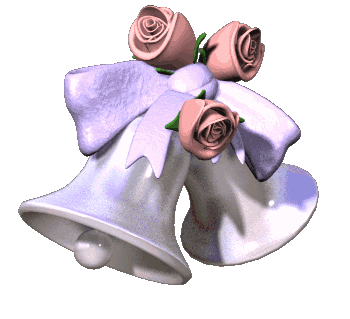 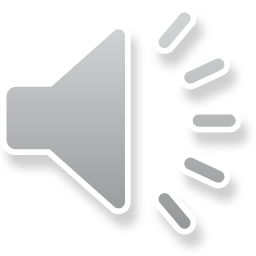 План путешествия
ЛИТЕРАТУРНОЕ ЧТЕНИЕ
РУССКИЙ ЯЗЫК
МАТЕМАТИКА
ОКРУЖАЮЩИЙ МИР
ИЗОБРАЗИТЕЛЬНОЕ ИСКУССТВО
ФИЗИЧЕСКАЯ КУЛЬТУРА
ТЕХНОЛОГИЯ
МУЗЫКА
Литературное чтение
УКАЖИ ИМЯ И ОТЧЕСТВО МАРШАКА
ЧТО ЯВЛЯЕТСЯ ЭЛЕМЕНТОМ КНИГИ?
УКАЖИ ВИДЫ ФОЛЬКЛОРА
УКАЖИ СКАЗКИ А.С. ПУШКИНА
ПЛАН
Что является 
элементом книги?
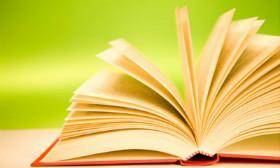 БИБЛИОТЕКА
ИЛЛЮСТРАЦИЯ
ОБЛОЖКА
ТИТУЛЬНЫЙ ЛИСТ
ОГЛАВЛЕНИЕ
ЧИТАЛЬНЫЙ ЗАЛ
Укажи виды фольклора
РАССКАЗ
БАСНЯ
ПОСЛОВИЦА
ПОВЕСТЬ
ЗАГАДКА
СКОРОГОВОРКА
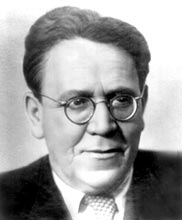 Укажи имя и отчество Маршака
Александр Сергеевич
Самуил Яковлевич
Аркадий Петрович
Иван Андреевич
Лев Николаевич
Укажи сказки А.С. Пушкина
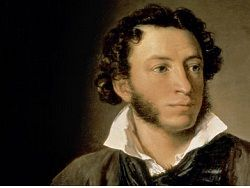 Белоснежка и семь гномов
Сказка о царе Салтане
Сказка о рыбаке и рыбке
По щучьему велению
Сказка о золотом петушке
Русский язык
СЛОВАРНЫЕ СЛОВА
ПРАВОПИСАНИЕ 
ЦЫ и ЦЫ
ПАДЕЖИ
АНТОНИМЫ
ПЛАН
Словарные слова
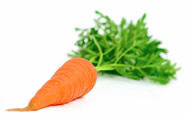 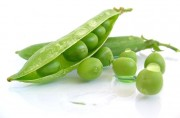 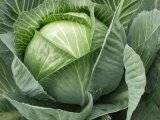 КАПУСТА
ГОРОХ
МОРКОВЬ
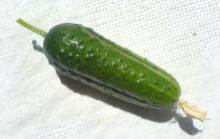 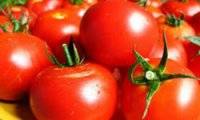 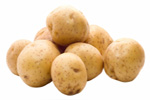 КАРТОФЕЛЬ
ПОМИДОР
ОГУРЕЦ
Падежи
Именительный падеж
Родительный падеж
Дательный падеж
Винительный падеж
Творительный падеж
Предложный падеж
Кто? Что?
О ком? О чём?
Кого? Чего?
Кем? Чем?
Кого? Что?
Кому? Чему?
Правописание ЦЫ и ЦИ
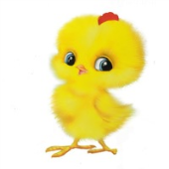 Ы
СТАНЦ . Я
И
Ц . ГАН
И
Ц . ПЛЁНОК
Ы
ПОЛИЦ . Я
Ц . РК
И
ПТИЦ .
Ы
МОЛОДЦ .
Ы
Ц . НИЯ
И
Антонимы
ГОРЯЧИЙ -
ХОЛОДНЫЙ
ВЫСОКИЙ -
НИЗКИЙ
ВЕСЁЛЫЙ -
ГРУСТНЫЙ
ГЛУБОКИЙ -
МЕЛКИЙ
ШИРОКИЙ -
УЗКИЙ
Математика
ТАБЛИЦА УМНОЖЕНИЯ И ДЕЛЕНИЯ
ГЕОМЕТРИЧЕСКАЯ ФИГУРА
СРАВНЕНИЕ ВЫРАЖЕНИЙ
ПЛОЩАДЬ И ПЕРИМЕТР
ПЛАН
Таблица умножения и деления
6 × 7 =
42
9 × 6 =
54
7 × 5 =
35
72 : 8 =
9
63 : 9 =
7
30 : 6 =
5
9 × 5 =
45
8 × 5 =
40
9 × 4 =
36
56 : 7 =
8
6
32 : 8 =
4
48 : 8 =
Сравнение выражений
(61 + 7) × 2       (61 + 7) : 2
>
75 - 15 - 10       75 + 15 + 10
<
38 +12 + 40       40 +12 + 38
=
Геометрическая фигура
Сколько всего треугольников?
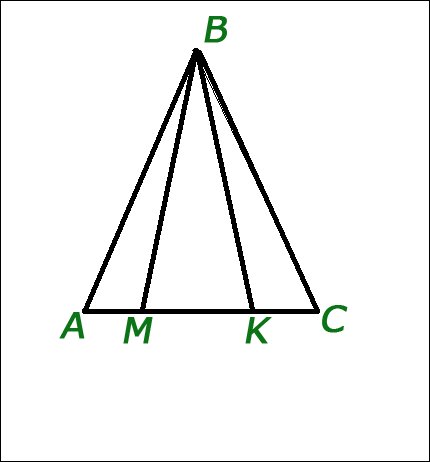 6
Площадь и периметр
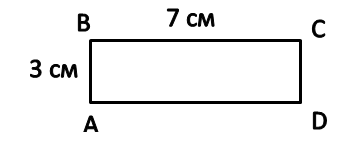 S =
7 × 3 = 21 (см2 )
P =
(7 + 3) × 2 = 20 (см )
Окружающий мир
ЗАГАДКИ ПРО ЯВЛЕНИЯ ПРИРОДЫ
ОТЛИЧИТЕЛЬНЫЕ ЧЕРТЫ ЖИВОТНЫХ
ЗВУКИ ПРИРОДЫ
КТО САМЫЙ-САМЫЙ?
ПЛАН
Загадки про явления природы
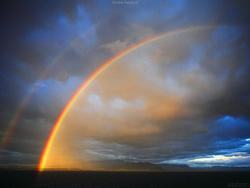 На минуту в землю врос Разноцветный чудо-мост.
Чудо-мастер мастерил Мост высокий без перил.
РАДУГА
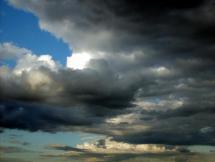 Летит орлица
По синему небу,
Крылья распустила,
Солнце затенило.
ТУЧА
Загадки про явления природы
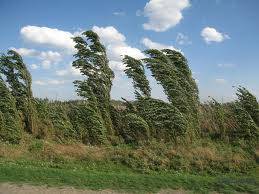 Гуляю в поле, летаю на воле,
Кручу, бурчу, знать никого не хочу.
Вдоль села пробегаю, сугробы наметаю.
ВЕТЕР
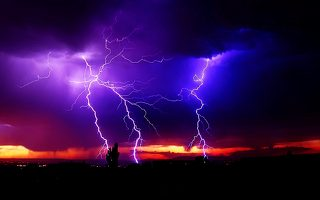 Летит огневая стрела, 
Никто её не поймает: 
Ни царь, ни царица, 
Ни красная девица.
МОЛНИЯ
Звуки природы
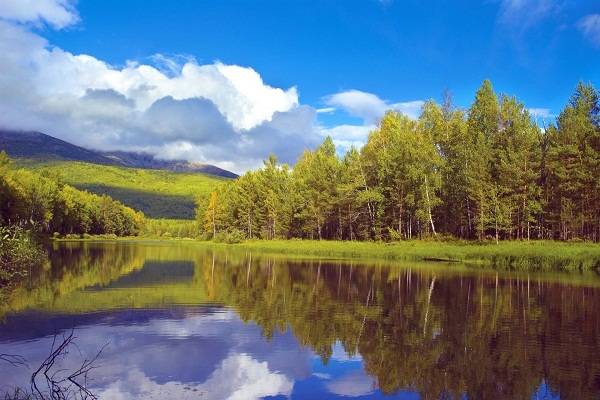 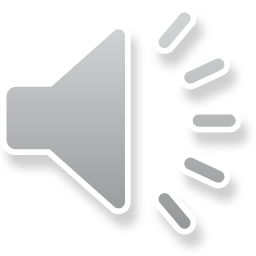 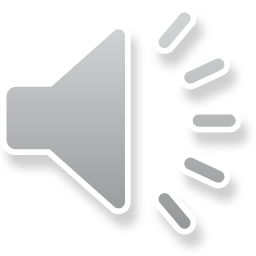 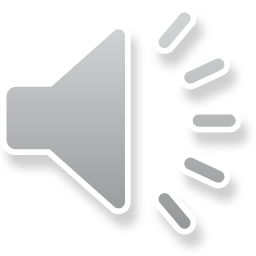 Отличительные черты животных
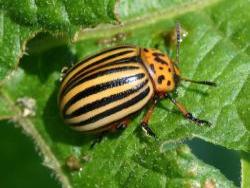 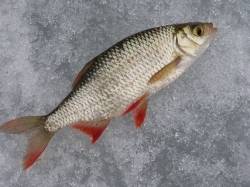 6 ЛАП
ЧЕШУЯ
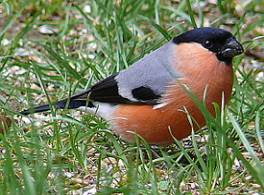 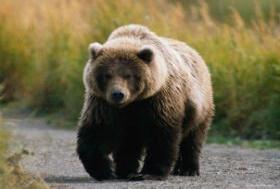 ШЕРСТЬ
ПЕРЬЯ
Кто самый-самый?
Самое большое животное на воде?
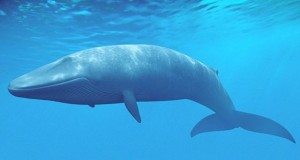 СИНИЙ КИТ
Самое большое животное на суше?
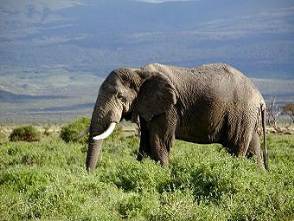 АФРИКАНСКИЙ СЛОН
Кто самый-самый?
Самая маленькая птичка в мире?
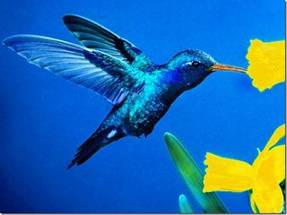 КОЛИБРИ
Самая большая птица в мире?
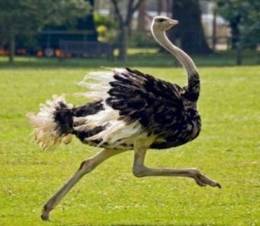 СТРАУС
Изобразительное искусство
ЖАНРЫ ИЗОБРАЗИТЕЛЬНОГО ИСКУССТВА
ПЛАН
Жанры изобразительного искусства
Если видишь на картине
Нарисована река,
Или ель и белый иней,
Или сад и облака,
Или снежная равнина, 
Или поле и шалаш, 
Обязательно картина называется …
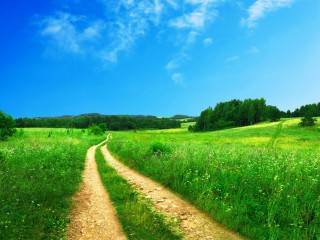 ПЕЙЗАЖ
Жанры изобразительного искусства
Если видишь на картине
Чашку кофе на столе, 
Или морс в большом графине,
Или розу в хрустале, 
Или бронзовую вазу,
Или грушу, или торт,
Или все предметы сразу,
Знай, что это – …
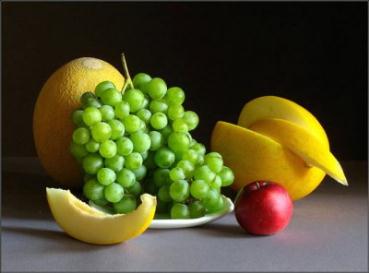 НАТЮРМОРТ
Жанры изобразительного искусства
Если видишь, что с картины
Смотрит кто-нибудь на нас,
Или принц в плаще старинном, 
Или вроде верхолаз,
Летчик или балерина,
Или Колька, твой сосед,
Обязательно картина называется  …
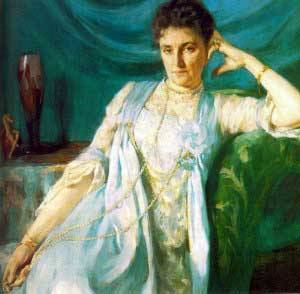 ПОРТРЕТ
Жанры изобразительного искусства
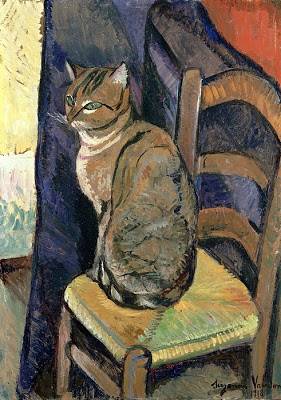 Если видишь на картине
Нарисован слон,
Крокодил, жираф, горилла,
Кошка, иль питон,
Или звери Аргентины,
Иль пингвин Арктический,
Значит, жанр такой картины …
АНИМАЛИСТИЧЕСКИЙ
Физическое воспитание
ФИЗКУЛЬТМИНУТКА
ПЛАН
Физкультминутка
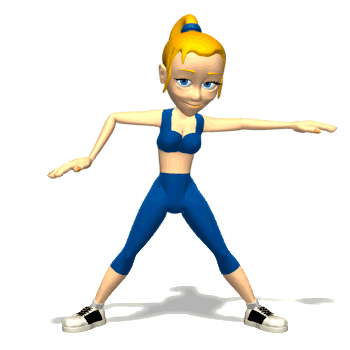 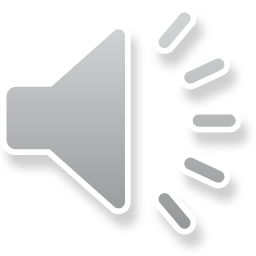 Технология
ПОСЛОВИЦЫ О ТРУДЕ
ПЛАН
Пословицы о труде
Без труда не вынешь
Труд кормит,
Скучен день до вечера,
коли делать нечего.
Кончил дело —
и рыбку из пруда.
гуляй смело.
Хочешь есть калачи —
а лень портит.
не сиди на печи.
Музыка
РЕБУСЫ ПРО МУЗЫКАЛЬНЫЕ ИНСТРУМЕНТЫ
ПЛАН
Ребусы
,,
,
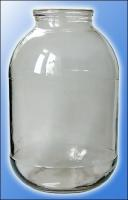 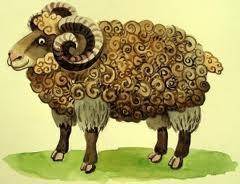 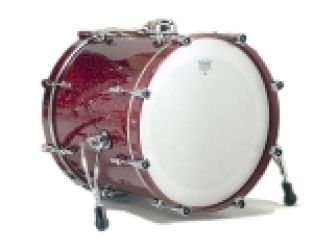 БАРАБАН
Ребусы
,,,
Е = А
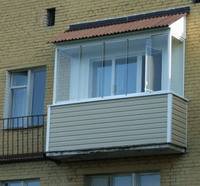 А
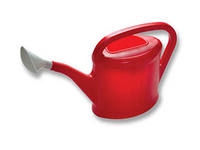 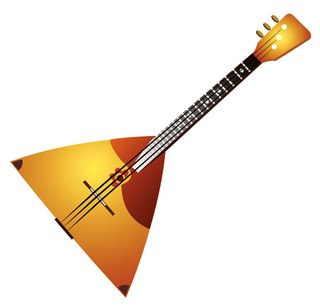 БАЛАЛАЙКА
Ребусы
,
Е = Я
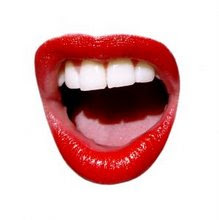 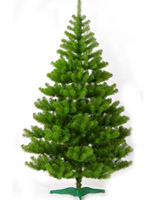 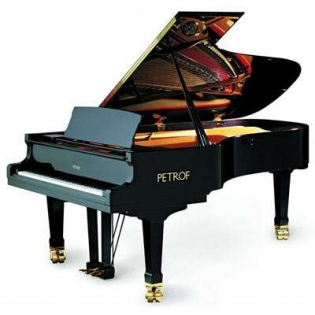 РОЯЛЬ
Ребусы
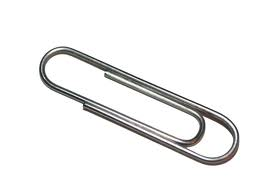 Е = И
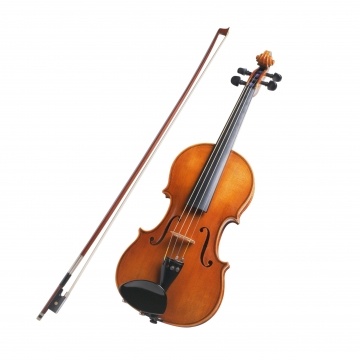 СКРИПКА
Добро пожаловать во 2 класс!
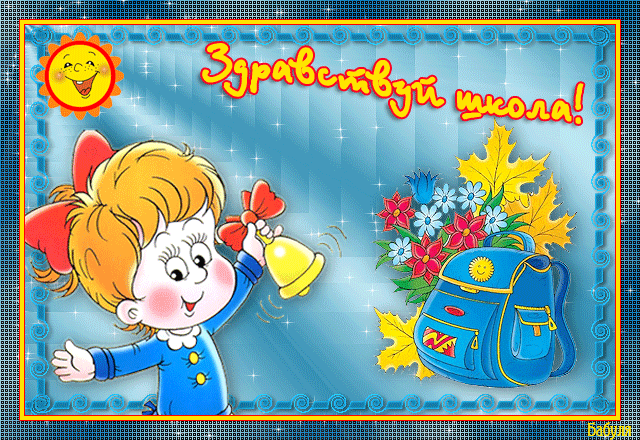 Интернет ресурсы
http://pedsovet.su/load/393-1-0-43298 - Шаблон презентации "Здравствуй, школа!«, автор Ранько Елена Алексеевна, учитель начальных классов  МАОУ  лицей №21 г. Иваново
http://img12.proshkolu.ru/content/media/pic/std/5000000/4391000/4390489-eb0f8b12cc9a06a1.gif - анимация школьного колокольчика
http://zaycev.net/pages/21826/2182655.shtml - звук звонка в школе
http://municipalrussia.ru/image/623164/239267.jpg - изображение книги
http://static.newsland.com/news_images/806/big_806845.jpg  - изображение А.С. Пушкина
http://img0.liveinternet.ru/images/attach/b/3/4/76/4076845_marschak.jpg  - изображение С.Я. Маршака
http://www.eshape.ru/images/diets/detox-diet3.jpg - изображение моркови
http://rastim.com.ua/images/goods/mini/100_149.jpg - изображение капусты
http://kivinvest.ru/d/63925/d/220260203_5.jpg - изображение гороха
http://surpriserecipes.com/site/calories/veg/potato.jpg - изображение картофеля
http://uchastie.com/uploads/posts/2012-12/thumbs/1354719260_tomaty.jpeg - изображение помидора
http://fashionstylist.kupivip.ru/sites/fashion-kupivip/files/styles/article-main/public/main-1318-153b0fc12c8d4858a2be8440e103b1a9.jpeg - изображение огурца
http://cs309522.vk.me/v309522863/3f64/Js50xX_qRoI.jpg - изображение цыплёнка
http://st.clopotel.t1.ro/imgs/userimg/p294456_250_400.jpg - изображение радуги
http://www.corrupcia.net/resampled/files/news/509_sq215.jpg - изображение тучи
http://www.simsar.az/up/news/article/2013/%C4%B0yul/18/142/xeber1.jpg - изображение ветра
http://w7t.ru/previews/7da7/j/479d7077d8.jpg - изображение молнии
Интернет ресурсы
http://zaycev.net/pages/5721/572182.shtml - Звуки природы. Пение птиц
http://zaycev.net/pages/5721/572148.shtml - Звуки природы. Морской прибой
http://zaycev.net/pages/13159/1315946.shtml - Звуки природы. Дождь
http://zistnews.com/Picture/20121117103651_6.jpg - изображение природы
http://admireworld.ru/wp-content/uploads/2013/07/sinij-kit-300x160.jpg - изображение синего кита
http://www.rosconcert.com/ic/img.lenta.ru/news/2008/08/12/mother/picture.jpg - изображение африканского слона
http://imonmytravels.ru/plinw/8399735.jpg - изображение колибри
http://www.kuponika.ru/img/actions/1704009_572.jpg - изображение страуса
http://i046.radikal.ru/0805/c8/0622c26067d0.jpg - изображение треугольника
http://ru.static.z-dn.net/files/d5d/e4053d0ded6fbdbe3e1450a39b7c588e.png - изображение прямоугольника
http://skaz.com.ua/pars_docs/refs/1/843/843_html_14bce6b4.jpg - изображение жука
http://onhook.net/files/article/2/2/3/normal.jpg - изображение рыбы
http://upload.wikimedia.org/wikipedia/commons/thumb/9/96/Pyrrhula_pyrrhula_bl1.jpg/275px-Pyrrhula_pyrrhula_bl1.jpg - изображение снегиря
http://chuy-karamal.ru/rimage/429580/6104.jpg - изображение медведя
http://wallpaperswiki.org/wallpapers/2012/10/Green-Scenery-Landscape-Selection--240x320.jpg - изображение пейзажа
http://actualnews.org/uploads/posts/2013-03/thumbs/1362204873_2.jpg - изображение натюрморта
http://www.picin.net.ru/pic/p1/m1/m939.jpg - изображение портрета
http://2.bp.blogspot.com/-drbwb04ABOU/Tn6bkjtPYKI/AAAAAAAAF5k/2cZXWor2zc8/s400/Valadon%2BSuzane%252C%2BEtude%2Bde%2BChat%252C%2BFrench%2B1865-1938%2B.jpg – изображение кошки
Интернет ресурсы
http://www.wiki.vladimir.i-edu.ru/images/d/d2/%D0%97%D0%B4%D1%80%D0%B0%D0%B2%D1%81%D1%82%D0%B2%D1%83%D0%B9,_%D1%88%D0%BA%D0%BE%D0%BB%D0%B0!.gif – анимация «Здравствуй, школа!»
http://2.bp.blogspot.com/_iTB-MYigGSA/Soa9x8b6SxI/AAAAAAAAARs/wqFfiRG_MVU/S220/lips.jpg - изображение рта
http://stol-zakaza.ru/data/small/dayana_s_2.jpg - изображение ели
http://www.akordmuzyczny.pl/gallery_image/medium/792.jpg - изображение рояля
http://www.tacomaworld.com/forum/attachments/buy-sell-trade/235688-need-headlight-bulb-retaining-clip-images.jpg - изображение скрепки
http://img3.proshkolu.ru/content/media/pic/std/1000000/733000/732183-747ce4393b996092.jpg - изображение скрипки
http://www.kominet.ru/upload/Vika/1234567890.jpg - изображение барана
http://www.hip-hop.ru/forum/img/2010/10/26/small_1114254cc663608f54a.jpg - изображение банки
http://taro.orakul.ua/img/dream/balkon.jpg - изображение балкона
http://976338.ru/images/3-1000-1000-shop-9791.jpg - изображение лейки
http://cs308925.userapi.com/v308925151/616d/eaTNWP8f4EA.jpg - изображение балалайки
http://im37.gulfup.com/tKSPY.gif - анимация спортсменки
http://muzofon.com/search/%D0%B7%D0%B0%D1%80%D1%8F%D0%B4%D0%BA%D0%B0%20%D0%BC%D1%83%D0%B7%D1%8B%D0%BA%D0%B0  - Музыка с мамой - зарядка